The Canadian Model of Occupational Performance and Engagement
Polatajko, Townsend & Craik 2007.
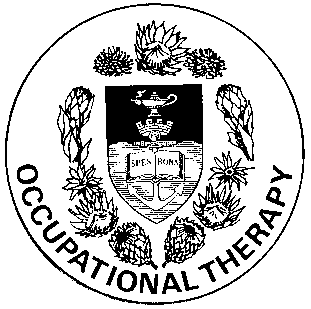 Occupational Therapy DivisionUniversity of Cape Town‘Matumo Ramafikeng’
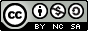 Background
Developed from the Canadian Model of Occupational Performance (CMOP) 
Captures the occupational perspective of human occupation
Positions profession beyond the medical model 
Envisions health, well-being and justice as attainable through occupation
Introduces engagement as an important construct in understanding human occupation
Assumptions
Based on shared assumptions of the profession
Client-centredness is key
Theories that inform CMOP-E
Humanistic theories- client centred principles

Developmental theories- adaptation and development of occupational roles

Environmental theories- the influence of environment on occupation and the person
Focus of model
Occupational performance
Occupational Engagement 

Both are a result of a dynamic interaction between components of the model.
Presents a transverse view of model that situates occupation as the core focus of the profession.
Engagement
Refers to all that people do to become occupied
Speaks to occupying self or others
Relates to having occupations and not only performing them
Presents a broader view of human occupation
Depiction of model
Figure 1. The CMOP-E1: Specifying our domain of concern (Used with permission from CAOT Publications ACE)

A.1 Referred to as CMOP in Enabling Occupation in previous editions (1997 and 2002) and CMOP-E as of the 2007 edition (Polatajko et al., 2007) 

B. Trans-sectional view
Components of CMOP-E
Person

	  Occupation

	  Environment
Person
Made up of three performance components:
Cognitive
Affective
Physical

With spirituality as the core of the person
Environment
Presents occupational opportunities
Environmental influences are classified as:
Physical
Cultural
Social 
Institutional
Occupation
Link between the person and the environment
Vehicle that enables acting on the environment
Made up of three occupational areas:
Self-care
Productivity
Leisure
Function- dysfunction continuum
Change in one component= change in another component 
Limitations within the person= decreased performance
An unsupportive environment= decreased performance and engagement
Limited occupational opportunities= limited occupational engagement
Harmonious relationship between components= optimal performance and engagement
Implications for practice
Allows for use with other frameworks.
Can be used across age groups.
Can be applied to various diagnoses.
Promotes client-centredness. 
Can be used in multicultural settings.
Congruent with the International Classification of Functioning, Disability and Health (ICF).
Implications for practice
Directs focus of practice on creating environments that are occupationally supportive
Means through which health and well-being may be attained.
References:
Clarke, C. 2003. Clinical application of the Canadian Model of Occupational Performance in a forensic rehabilitation hostel. British Journal of Occupational Therapy. 66(4)171-174.
Grant, D.D. & Lundon, K. 1998. The Canadian Model of Occupational Performance applied to females with osteoporosis. Canadian Journal of Occupational Therapy. 66(4)3-12. 
Polatajko, H.J., Townsend, E.A. & Craik, J. 2007. Canadian Model of Occupational Performance and Engagement (CMOP-E). In Enabling Occupation II: Advancing an Occupational Therapy Vision of Health, Well-being, & Justice through Occupation. E.A. Townsend & H.J. Polatajko, Eds. Ottawa, ON: CAOT Publications ACE. 22-36.
World Health Organization. 2001. International Classification of Functioning, Disability and Health. Geneva: WHO.
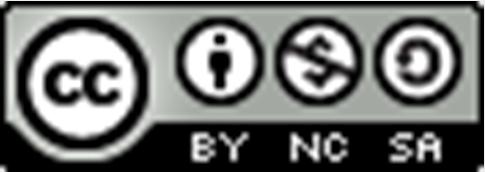 This work is licensed under the Creative Commons Attribution-Non Commercial-Share Alike 2.5 South Africa License. To view a copy of this license, visit http://creativecommons.org/licenses/by-sa/2.5/za/